Developing student capabilities through self, peer and benchmarking assessments with SPARK and REVIEW
1980s graduate application
Written CV and application letter 

Fly to a capital city for interview

Lunch
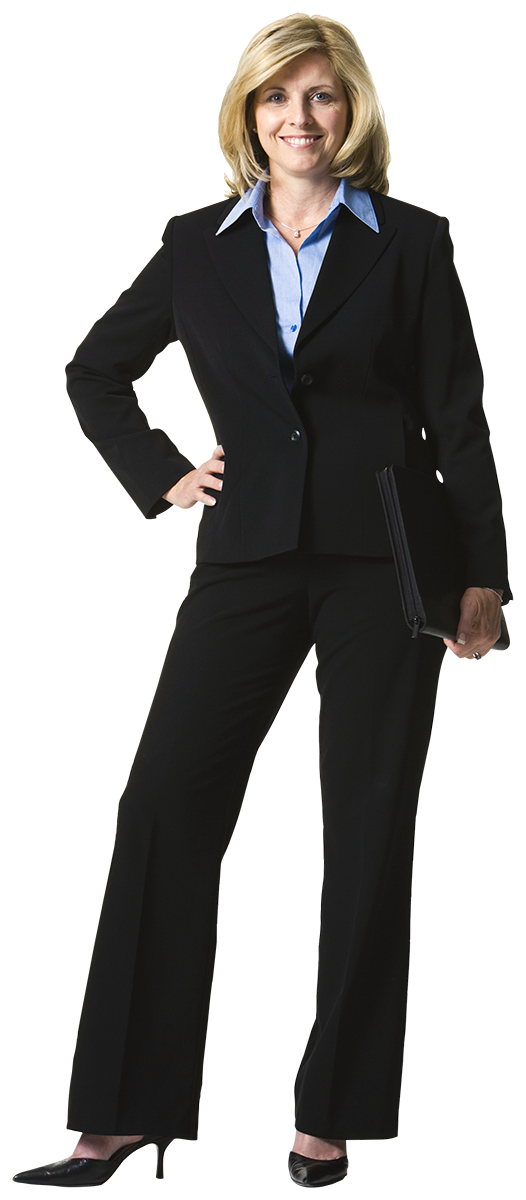 2013 graduate application
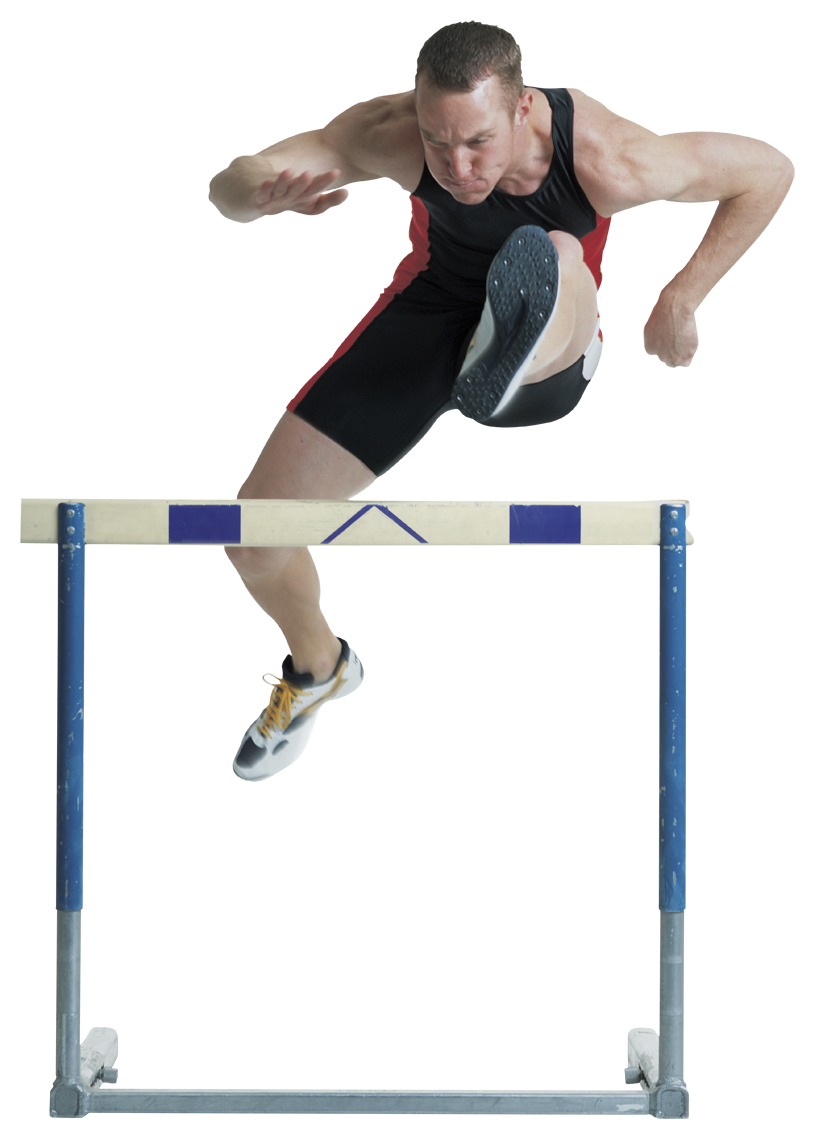 Online application form
Online tests – psychometric, skills
Skype interview – 30 secs read question, 2 mins answer, repeat
Whole day team problem-solving activities
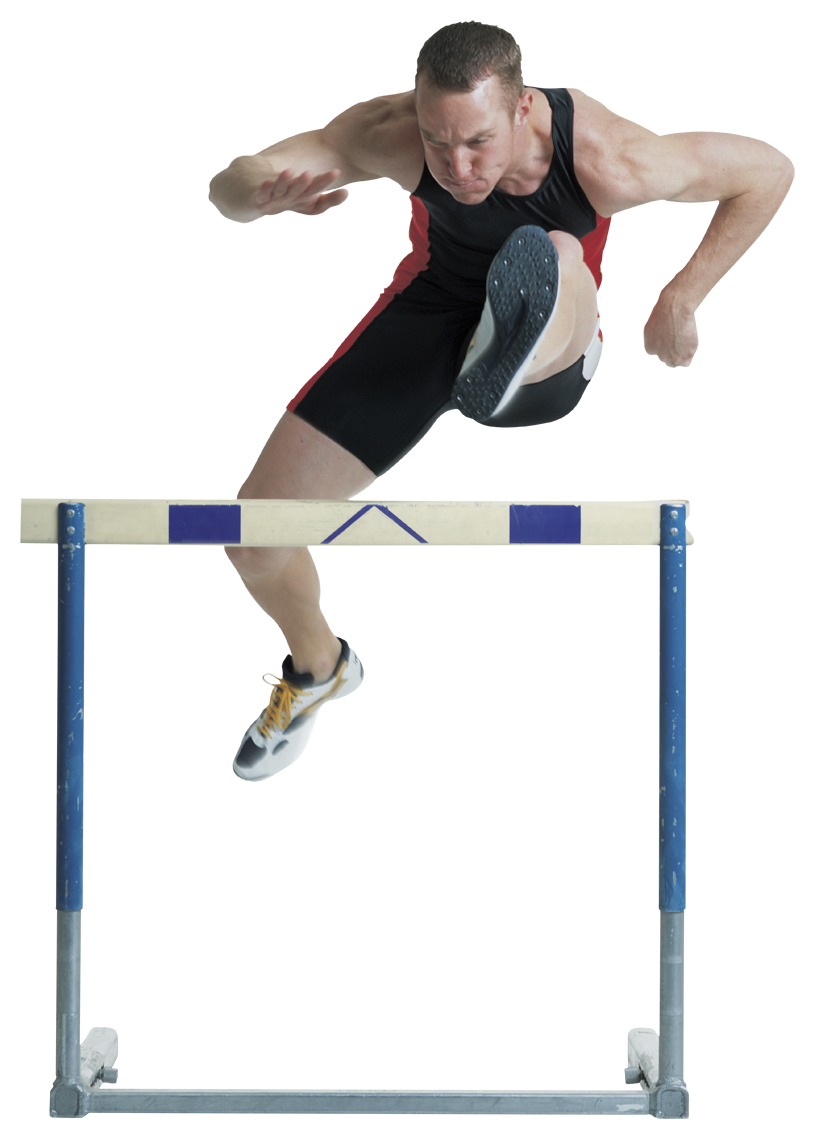 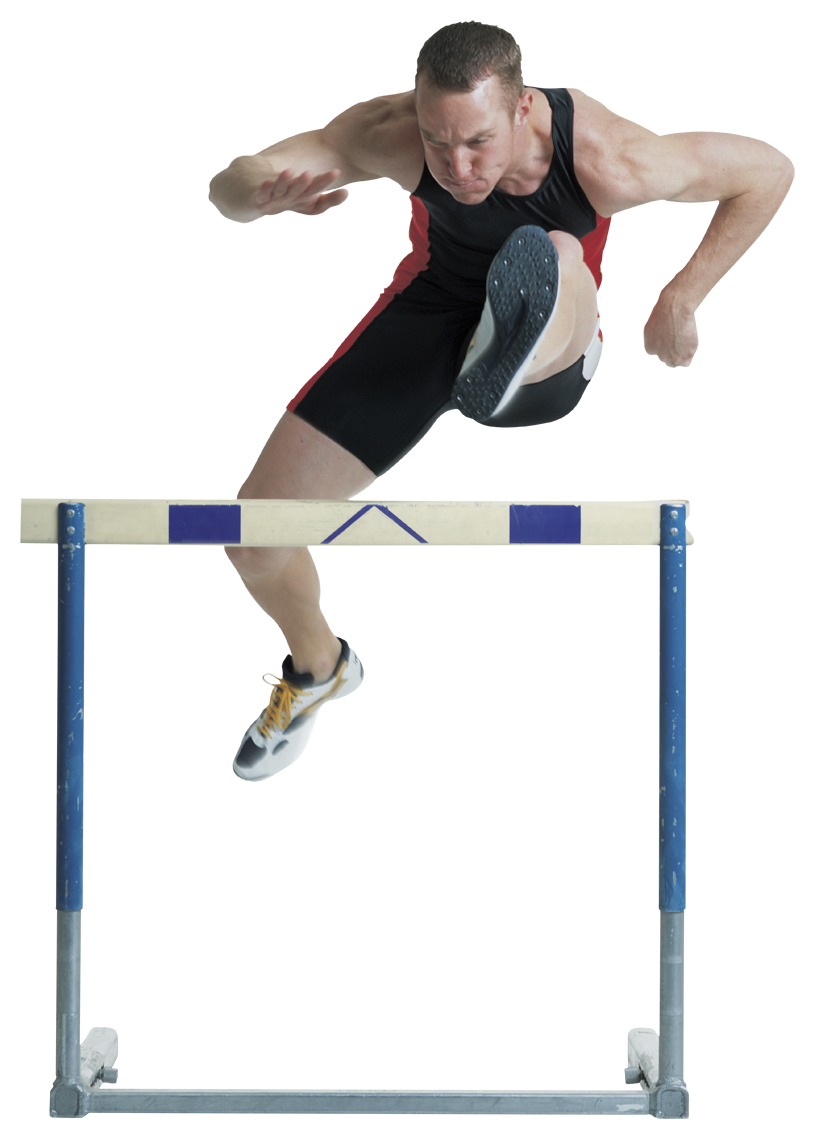 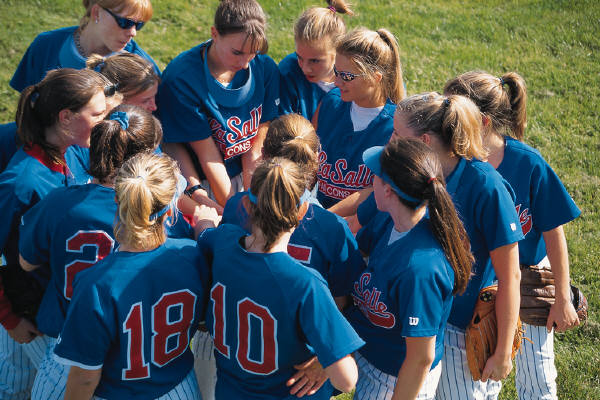 learning.futures:  Learning2014 practices
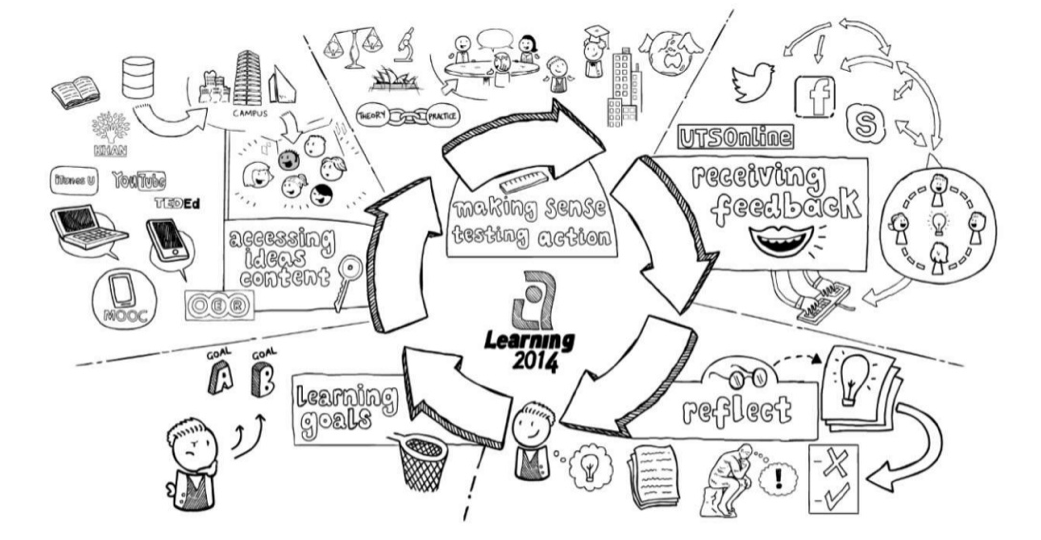 http://www.uts.edu.au/research-and-teaching/teaching-and-learning/learning2014/new-approaches
[Speaker Notes: 4.1 and 4.3 The Learning2014 strategy focuses on what students need to do in order to learn – set goals for their learning, access and engage with learning resources from all sources, come to class and make use of what they’ve learned, face to face and using technologies in class, receiving feedback and reflecting.   Learning technologies are an integrated part of the UTS Learning2014 – soon to be renamed – strategy.  Based on generative learning, connectivist and experiential learning principles.]
learning.futures:  Learning2014 practices
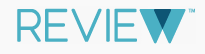 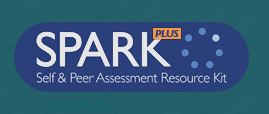 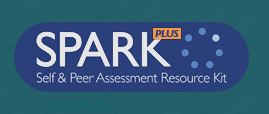 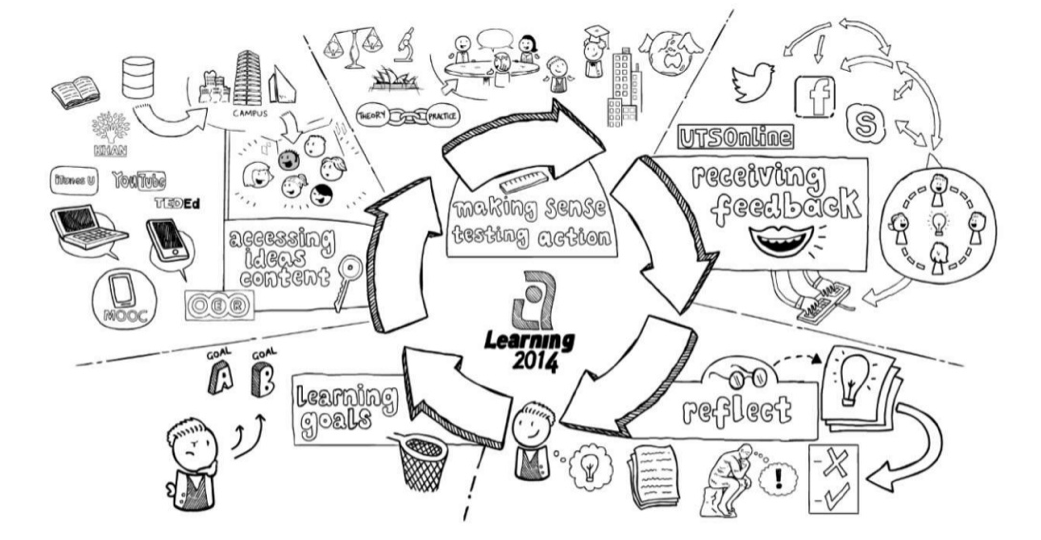 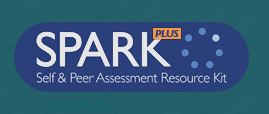 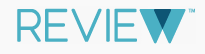 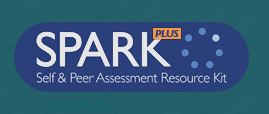 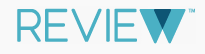 http://www.uts.edu.au/research-and-teaching/teaching-and-learning/learning2014/new-approaches
[Speaker Notes: 4.1 and 4.3 The Learning2014 strategy focuses on what students need to do in order to learn – set goals for their learning, access and engage with learning resources from all sources, come to class and make use of what they’ve learned, face to face and using technologies in class, receiving feedback and reflecting.   Learning technologies are an integrated part of the UTS Learning2014 – soon to be renamed – strategy.  Based on generative learning, connectivist and experiential learning principles.]
The original
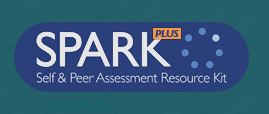 of contribution to group effort in group projects
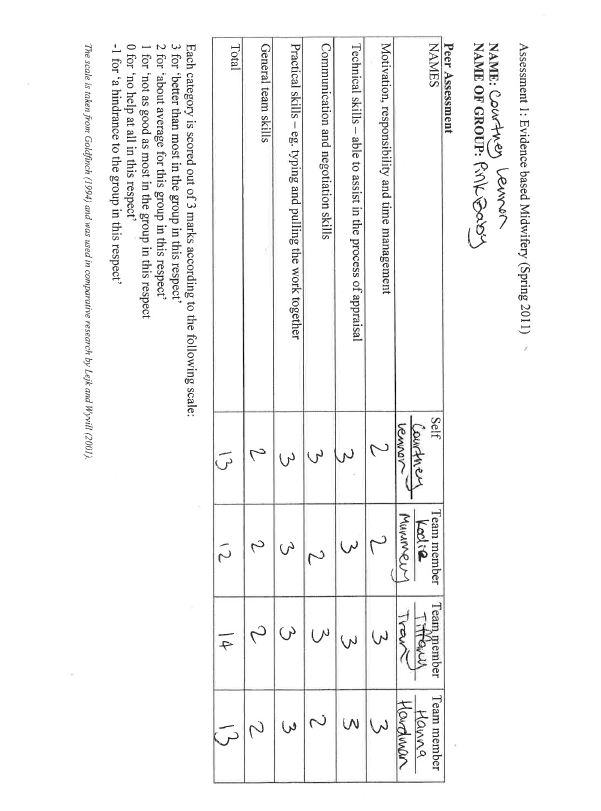 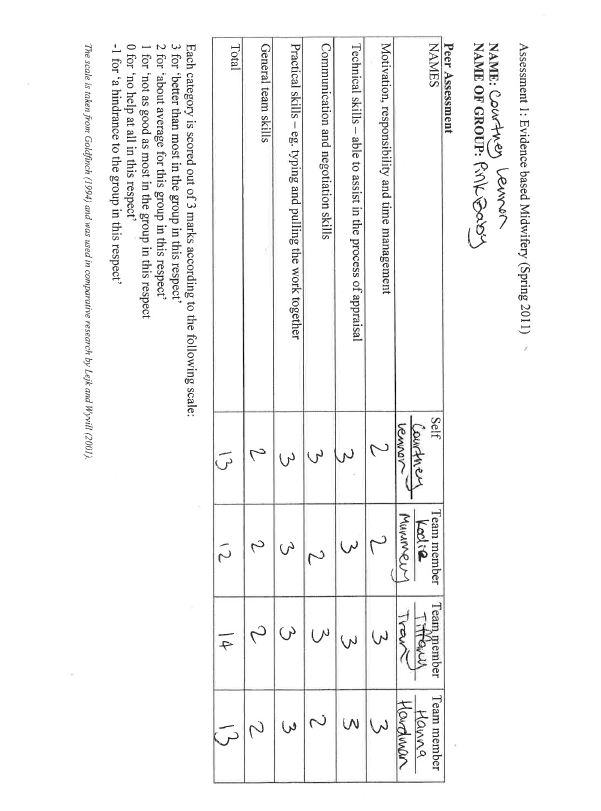 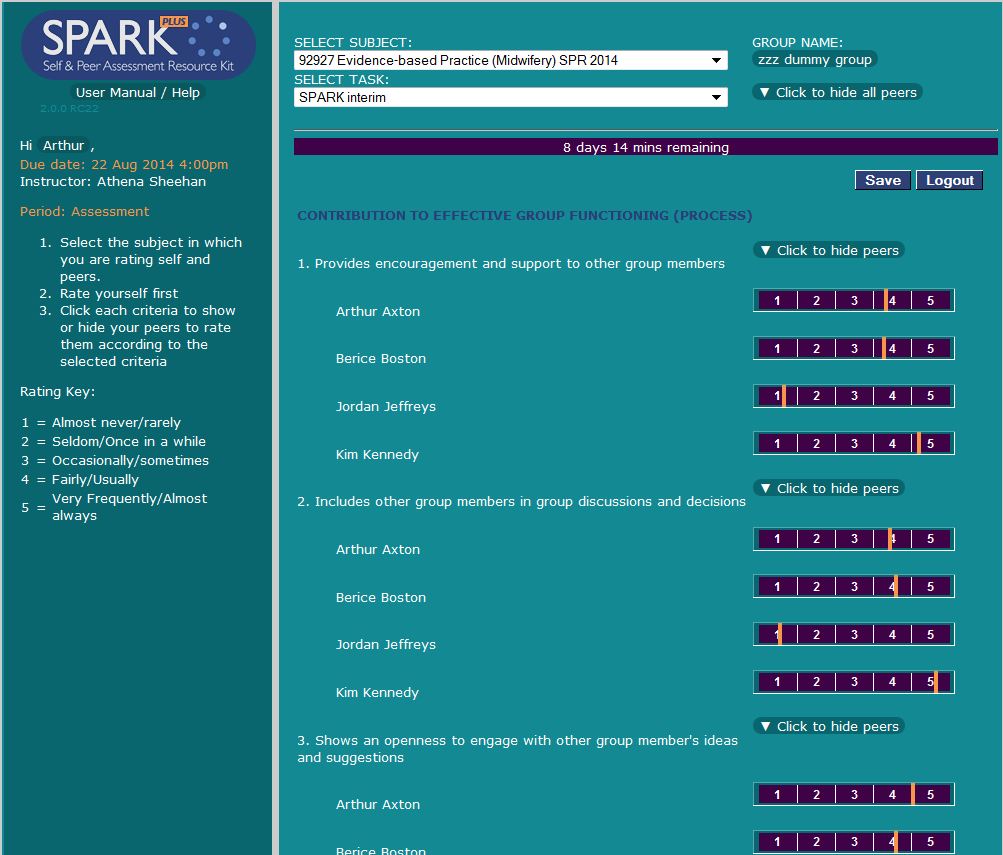 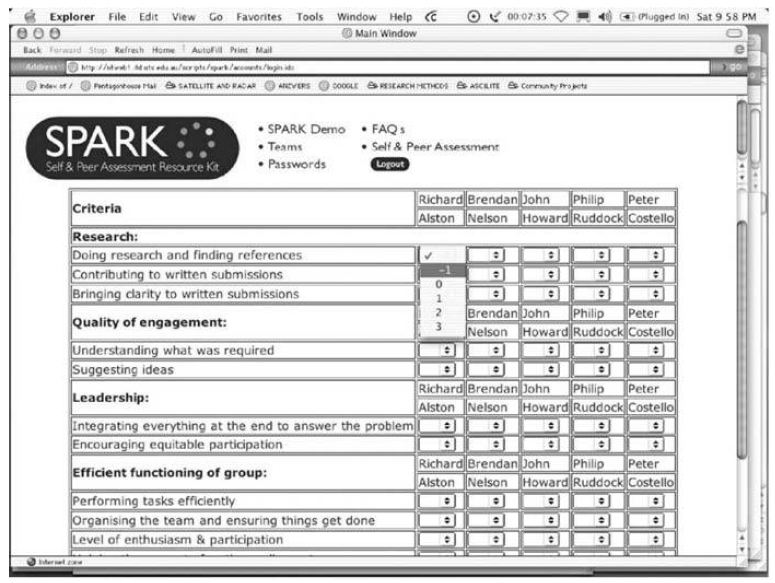 Developing judgement and teamwork skills
Feedback on performance relative to others
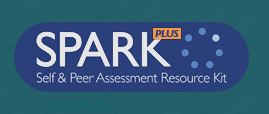 of other students, artifacts, questions, to support pre-work and collaborative learning in class
Classroom assessment of peer work
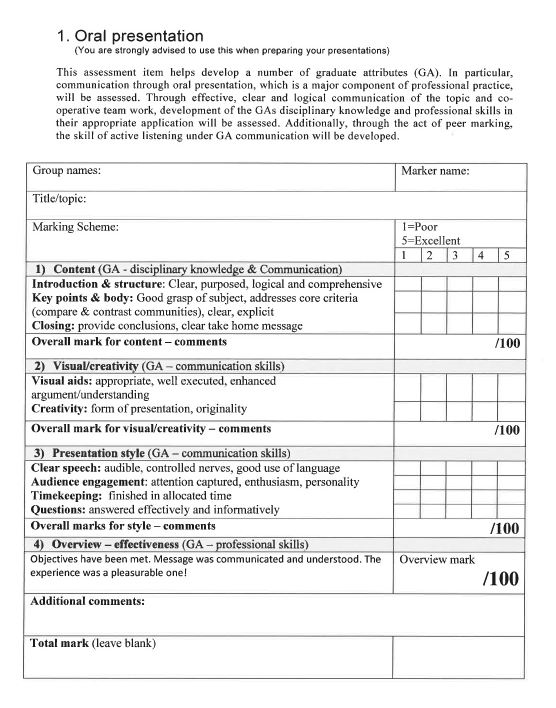 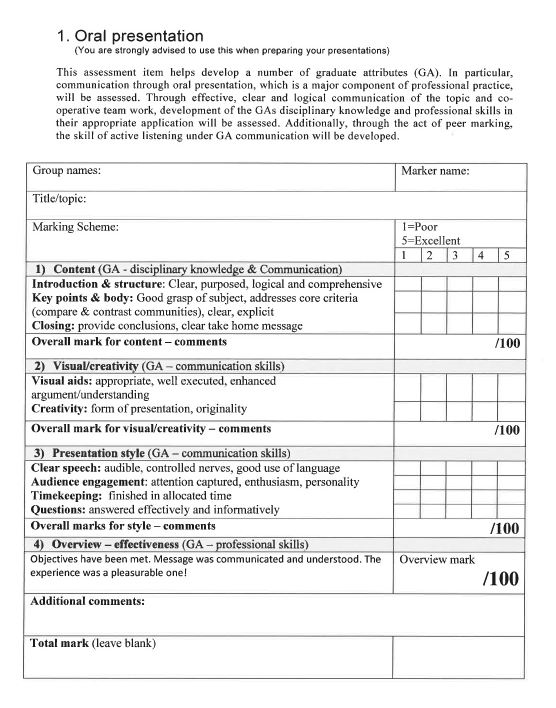 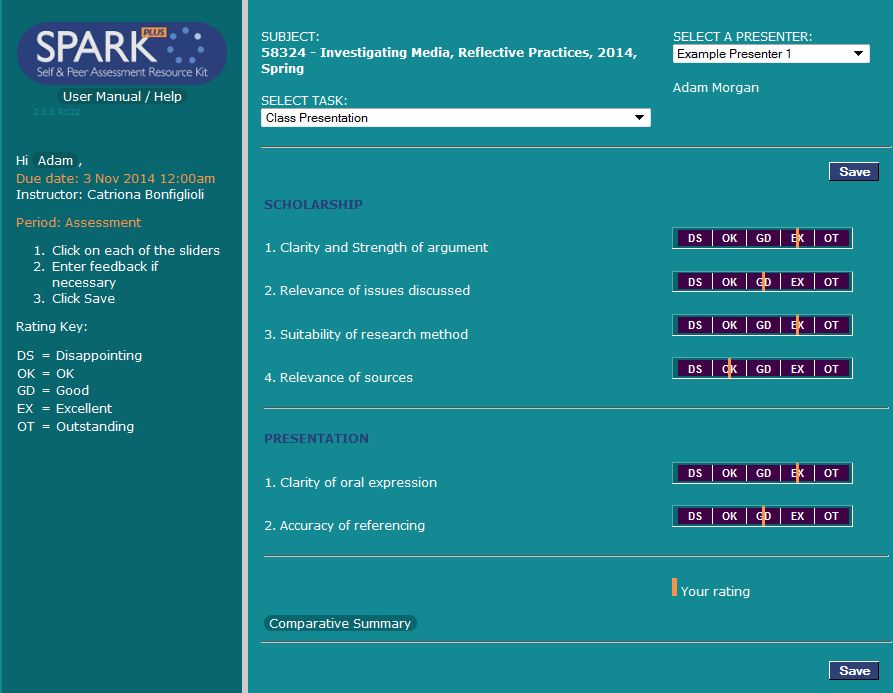 Formative quizzes before or during class
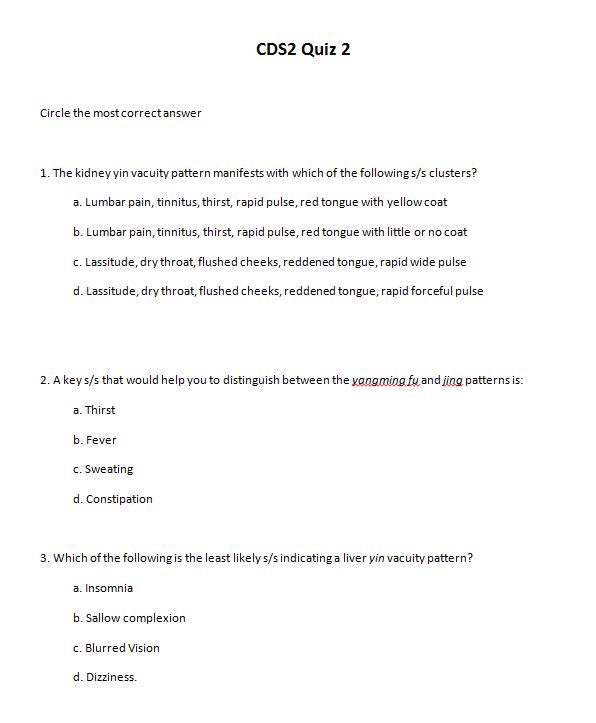 Quiz
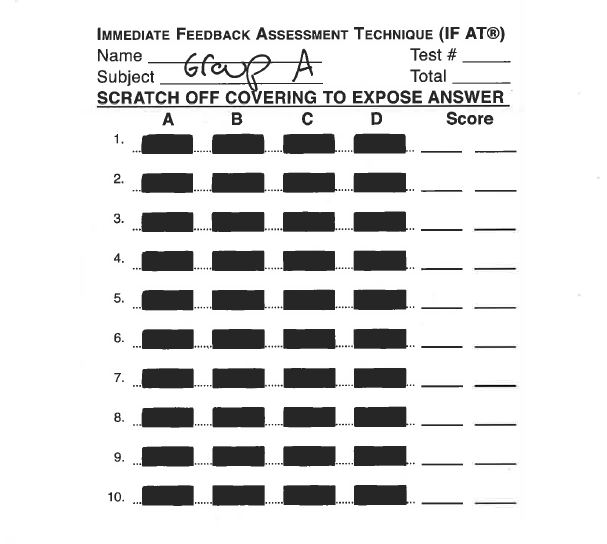 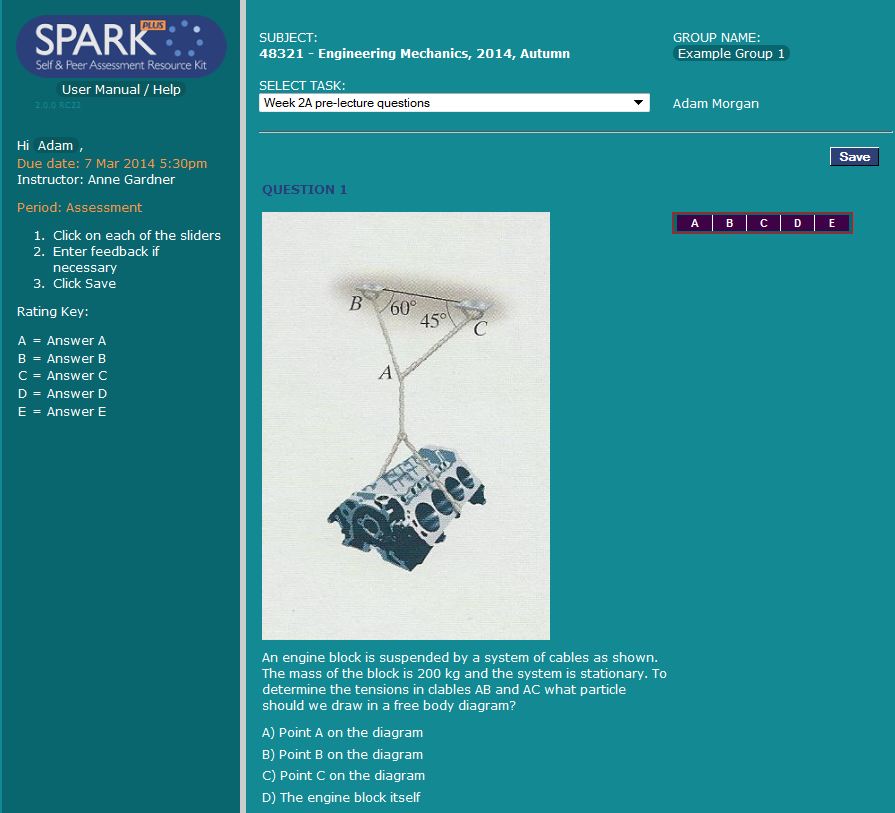 Classroom
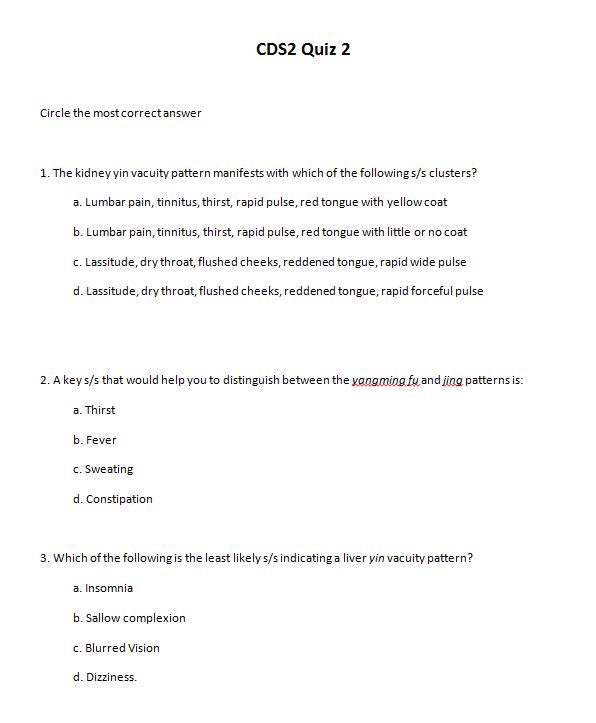 Quiz
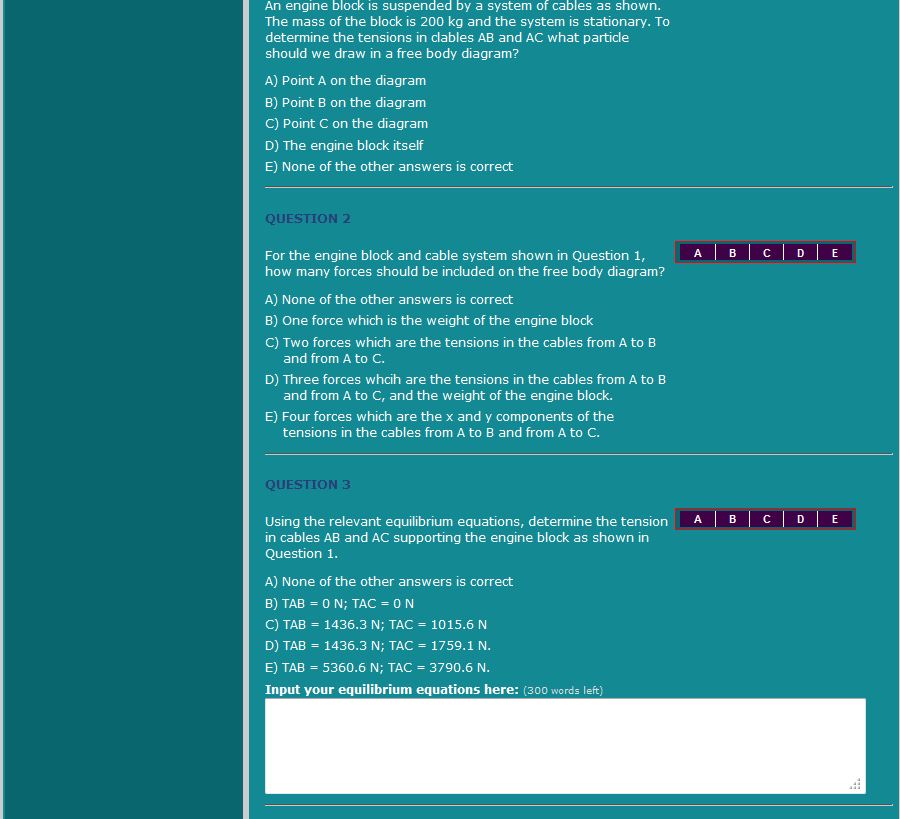 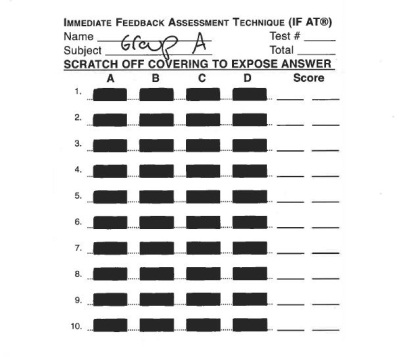 Classroom response
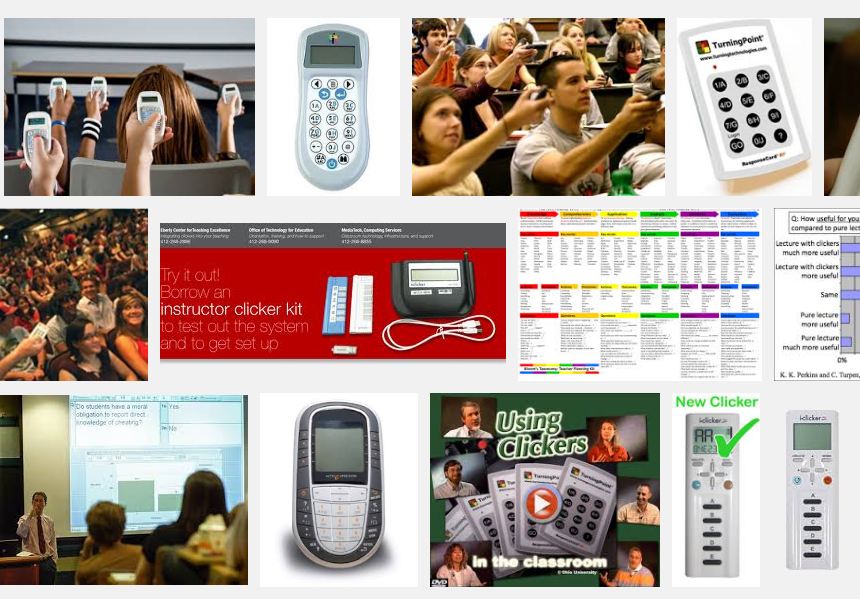 POLL

A, B, C, D
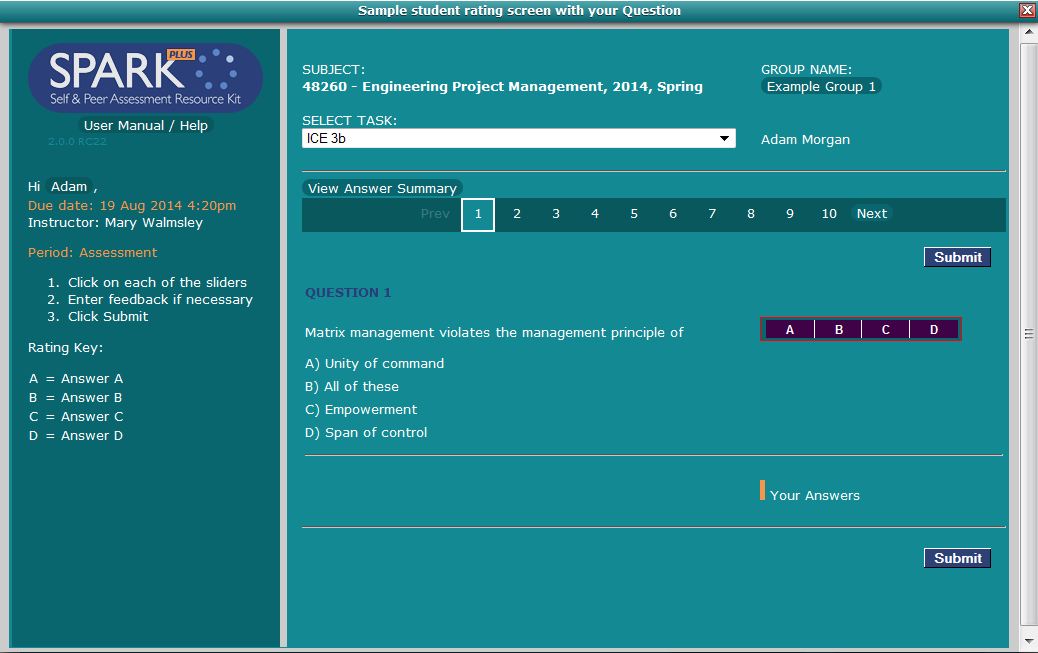 Classroom
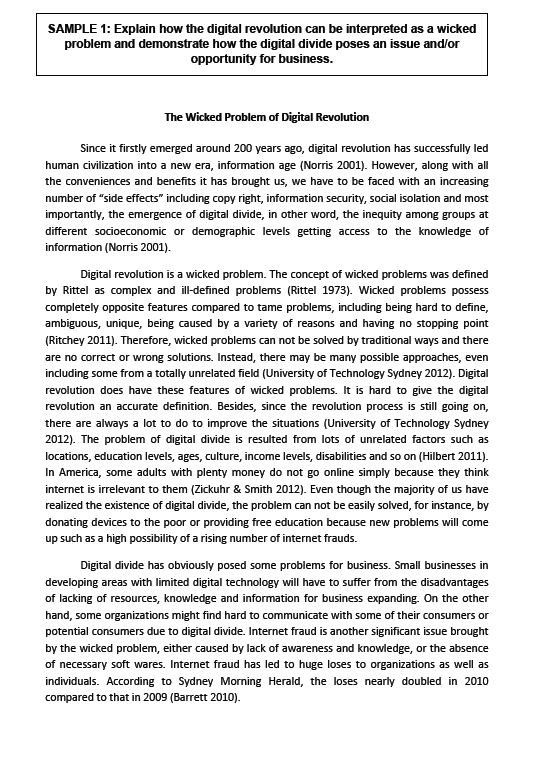 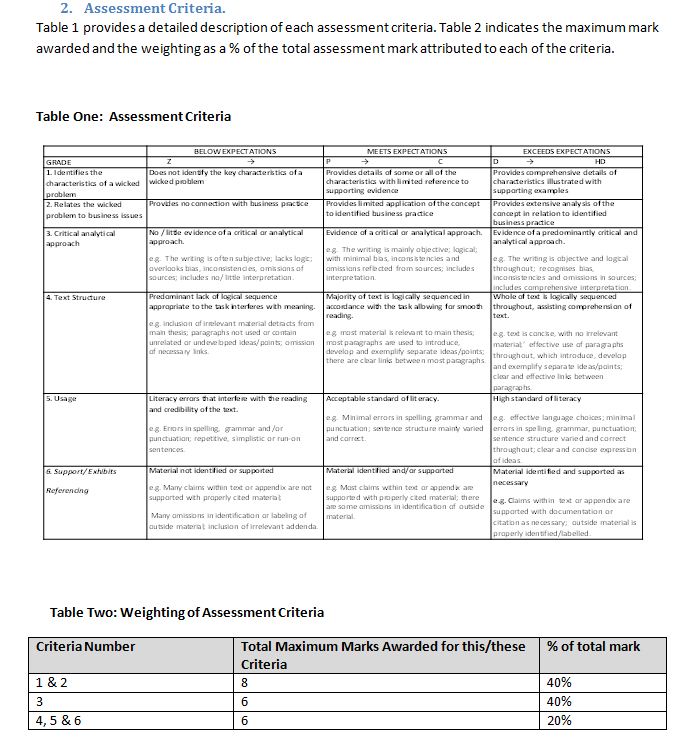 Classroom
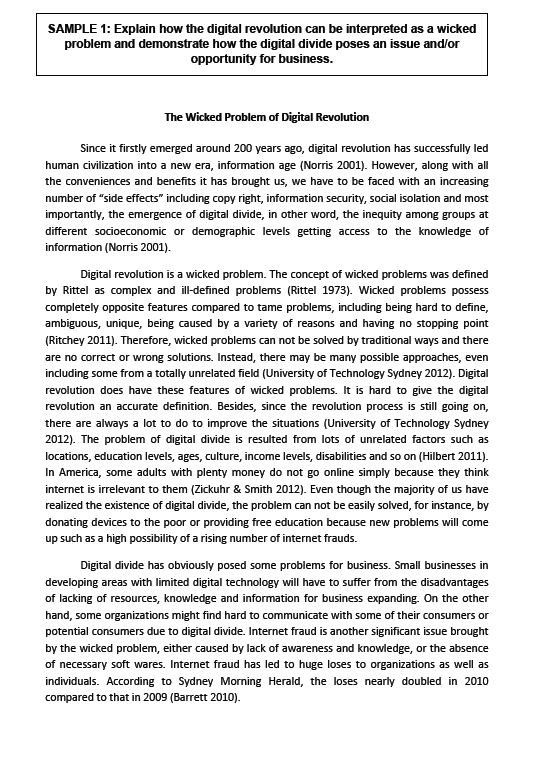 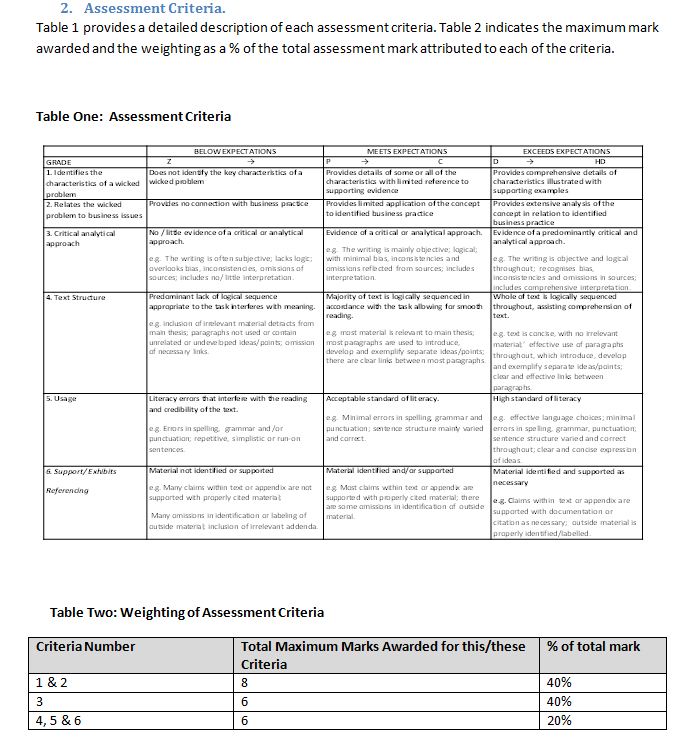 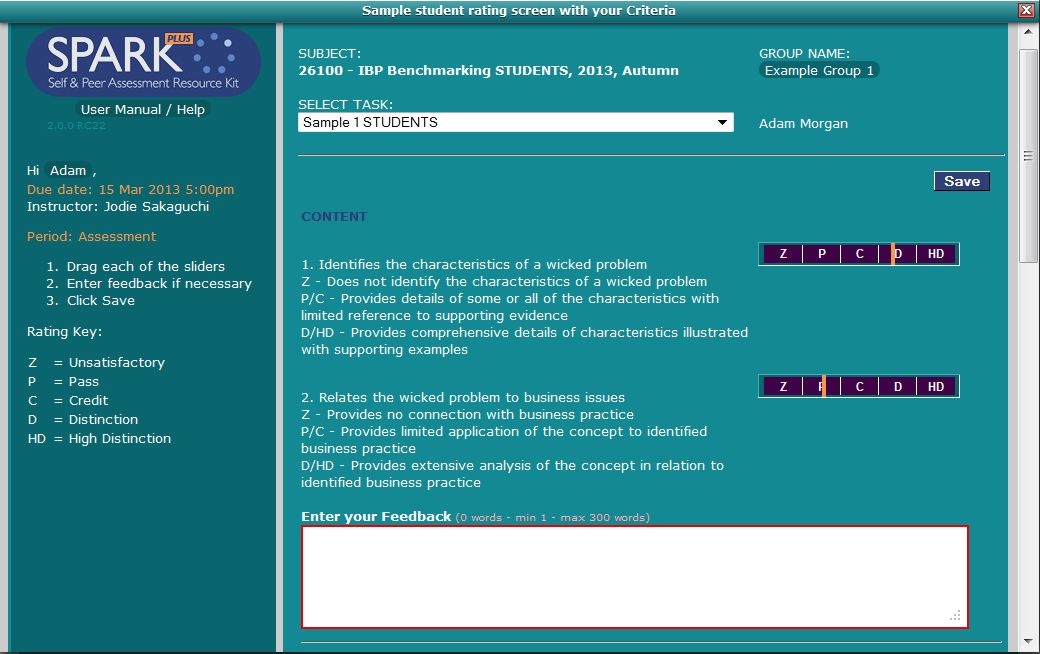 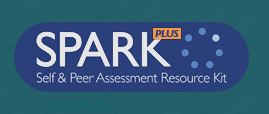 multiple assessor mode
eg assessing presentations
contribution to groups mode
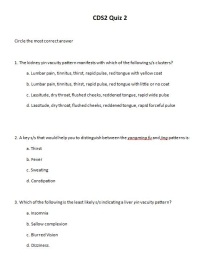 multiple/quiz/clicker choice mode
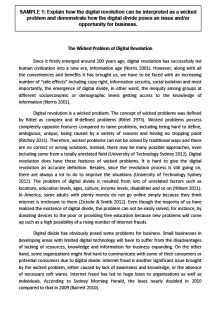 benchmarking mode
eg for helping students to understand criteria
What the student sees (& does)
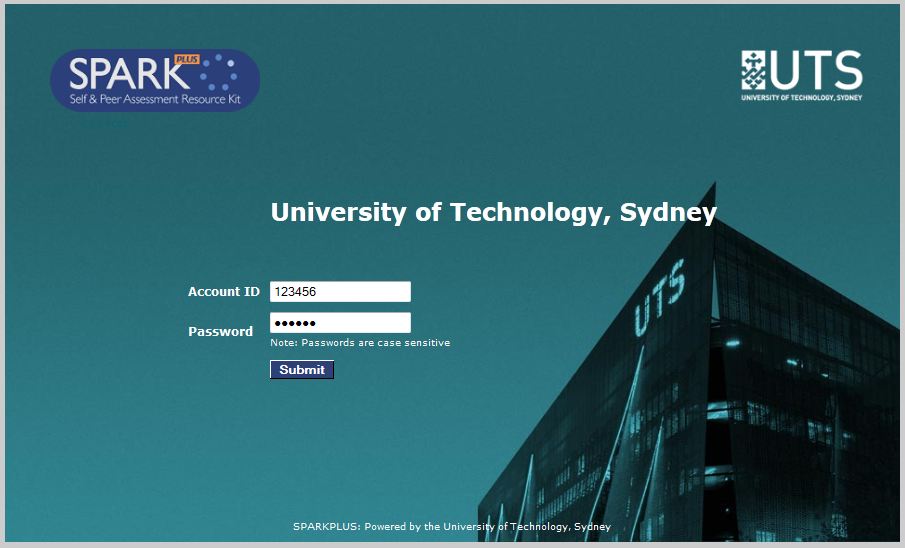 same log-in 
as UTSOnline
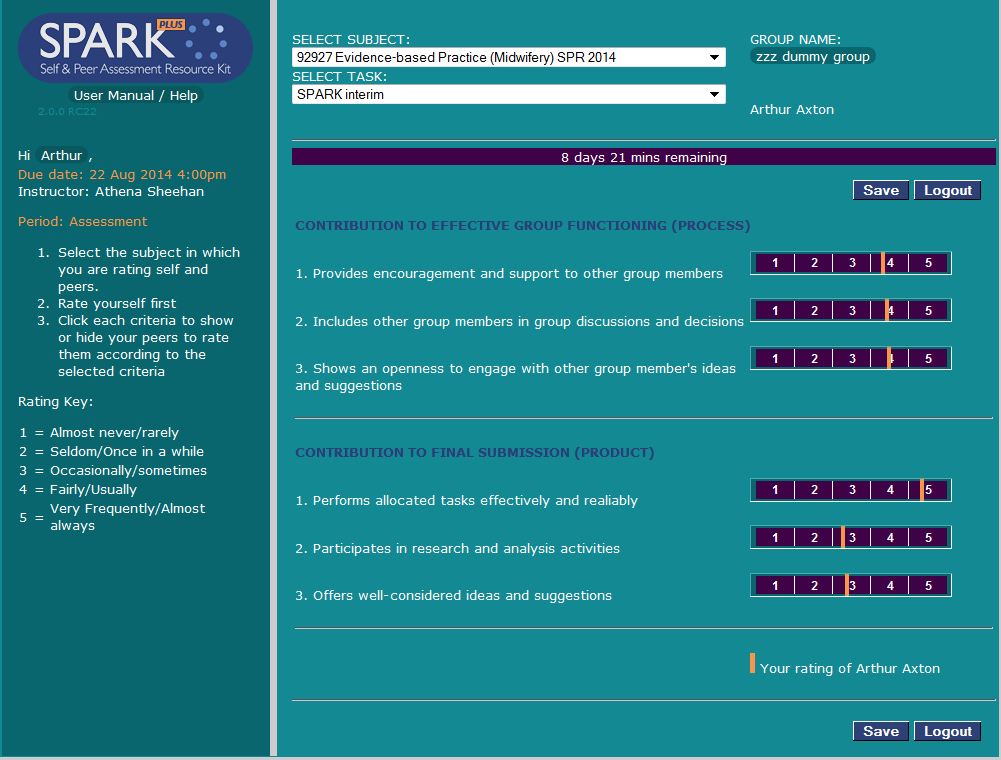 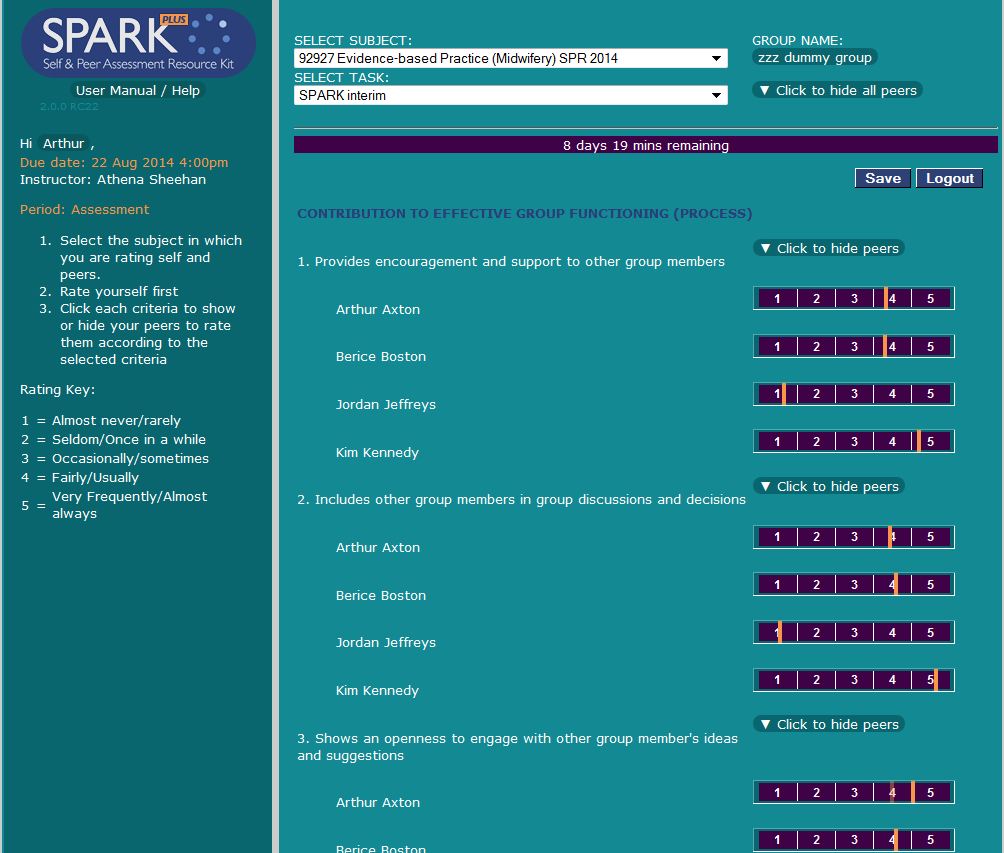 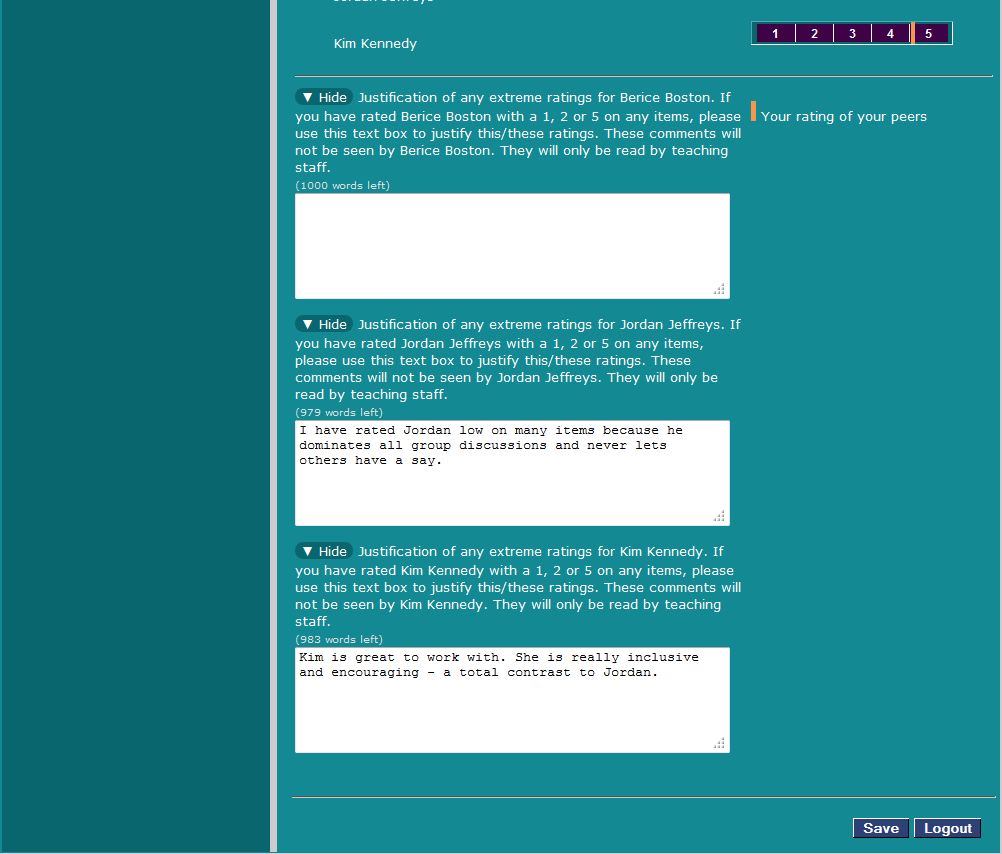 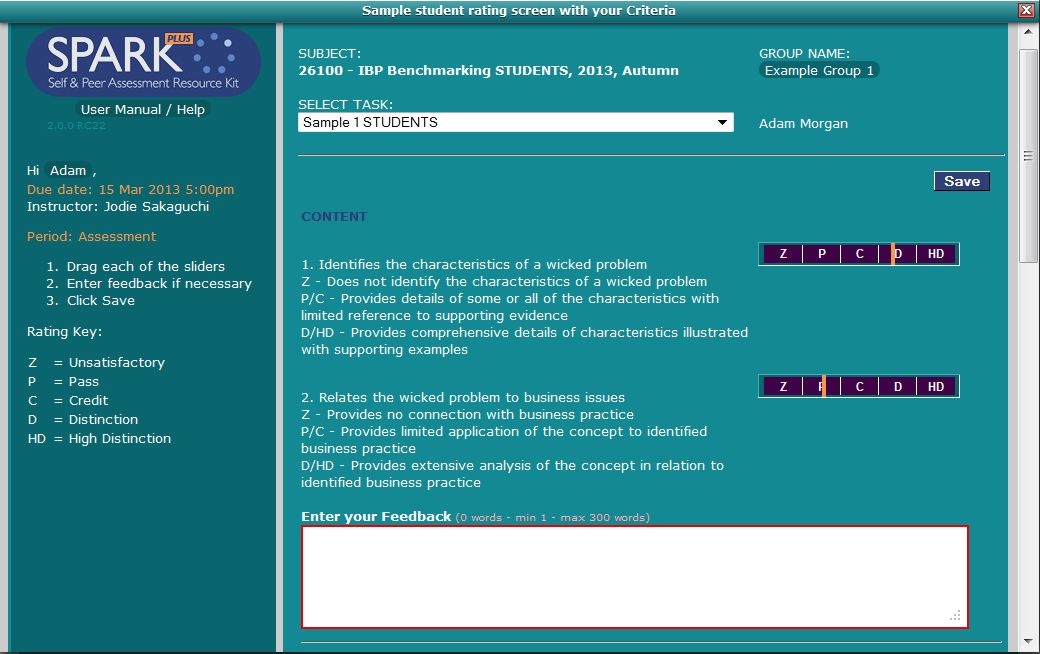 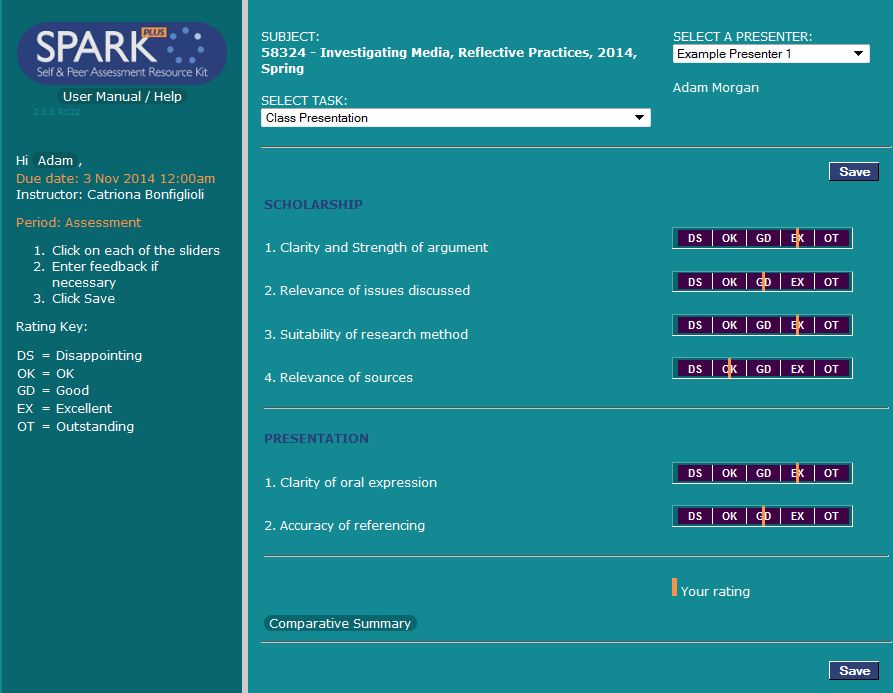 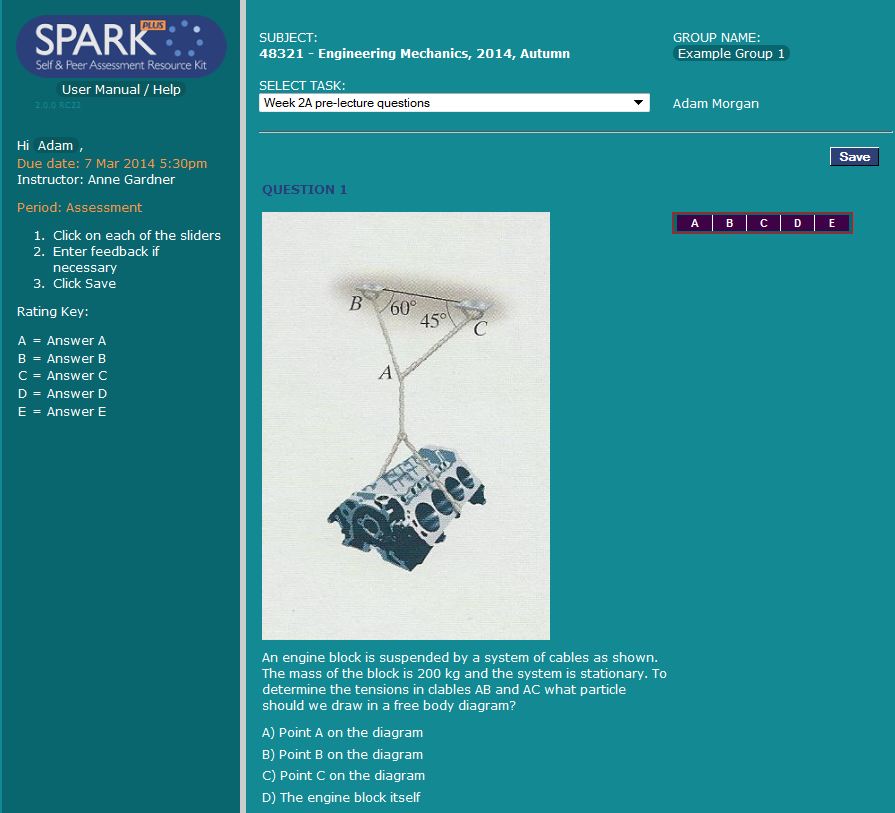 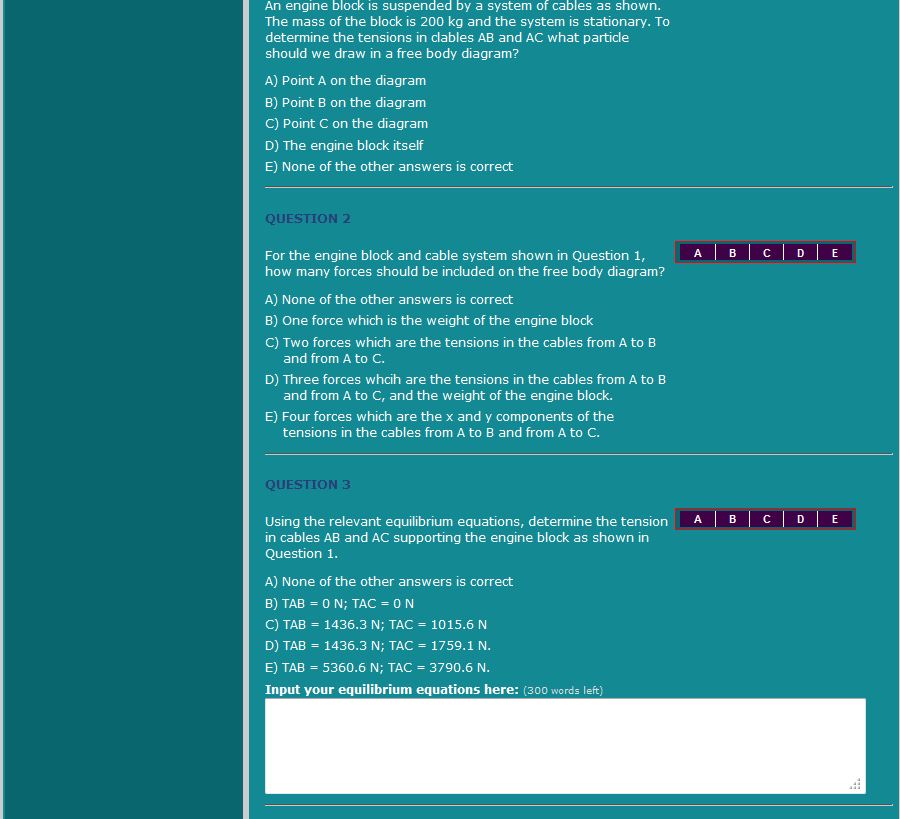 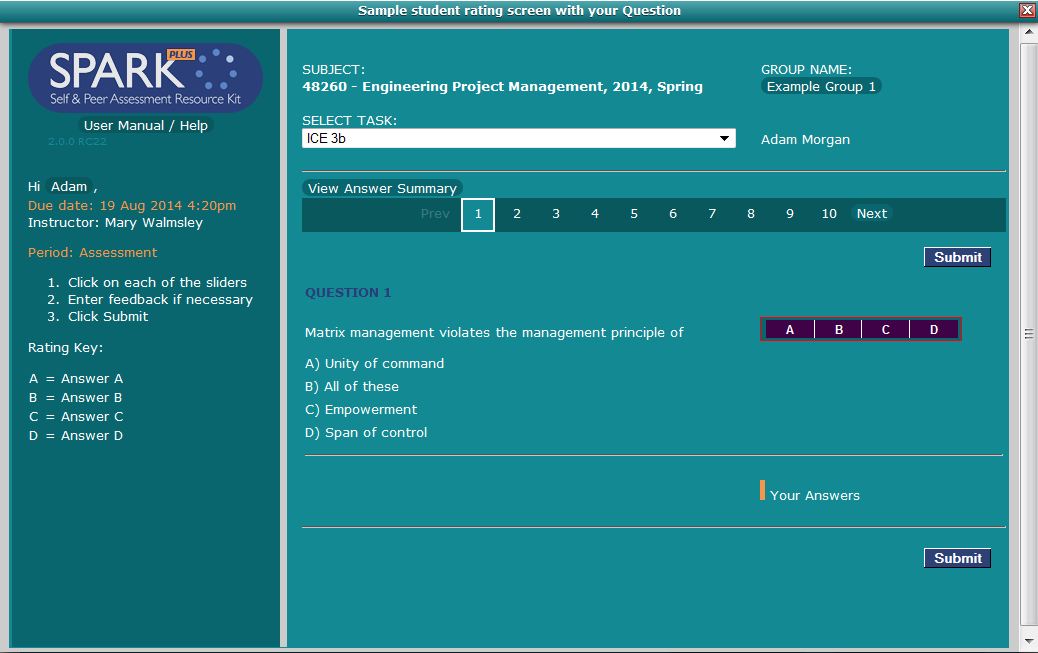 What the “instructor” sees (& can do)
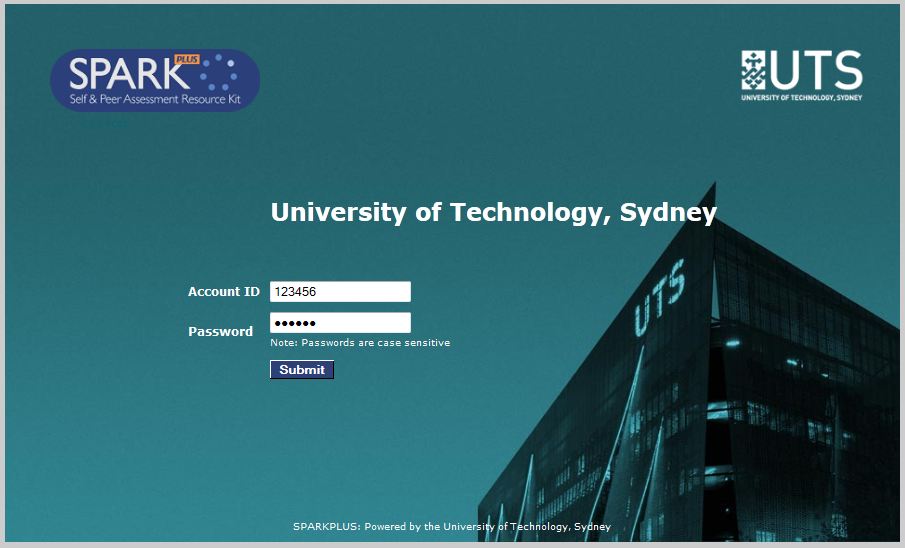 same log-in 
as UTSOnline
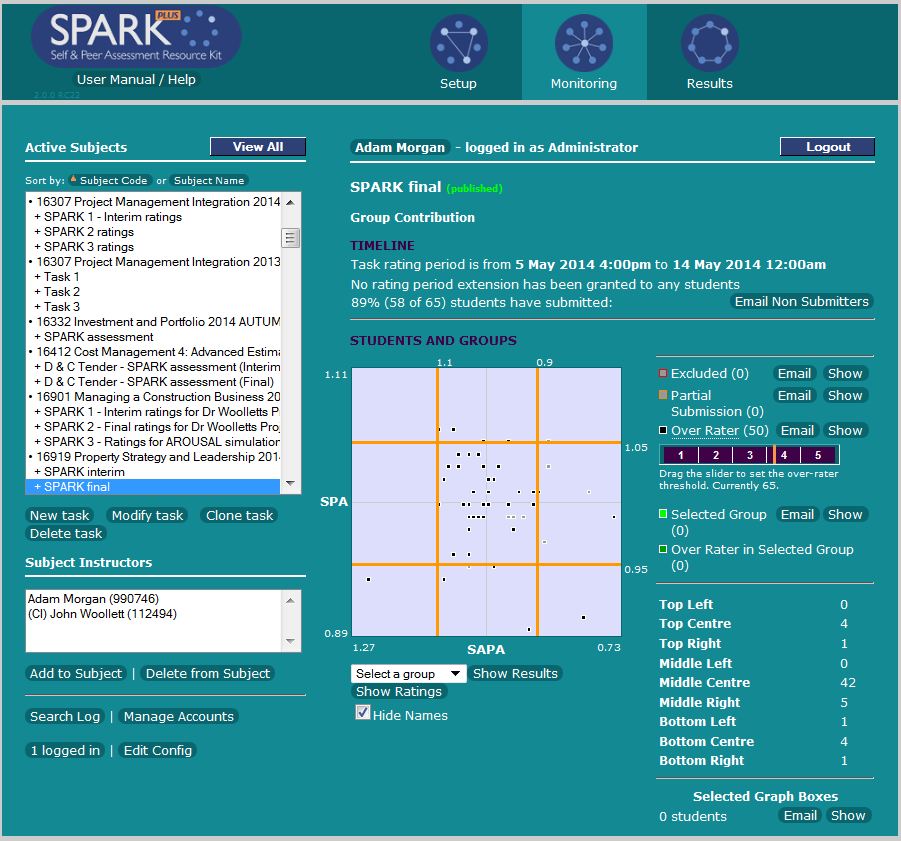 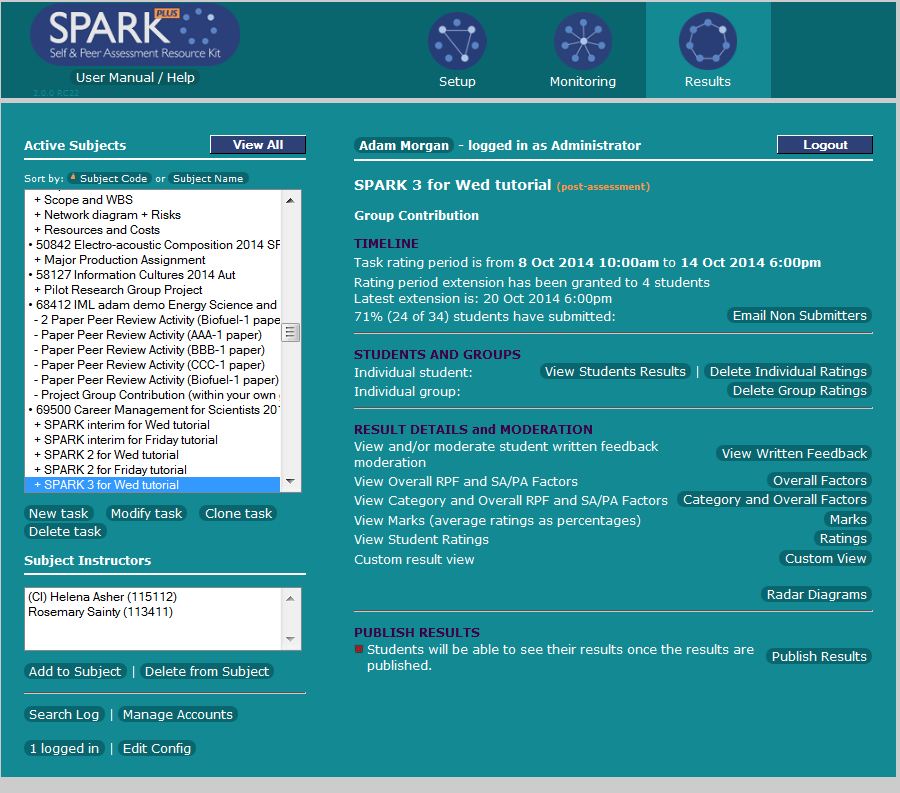 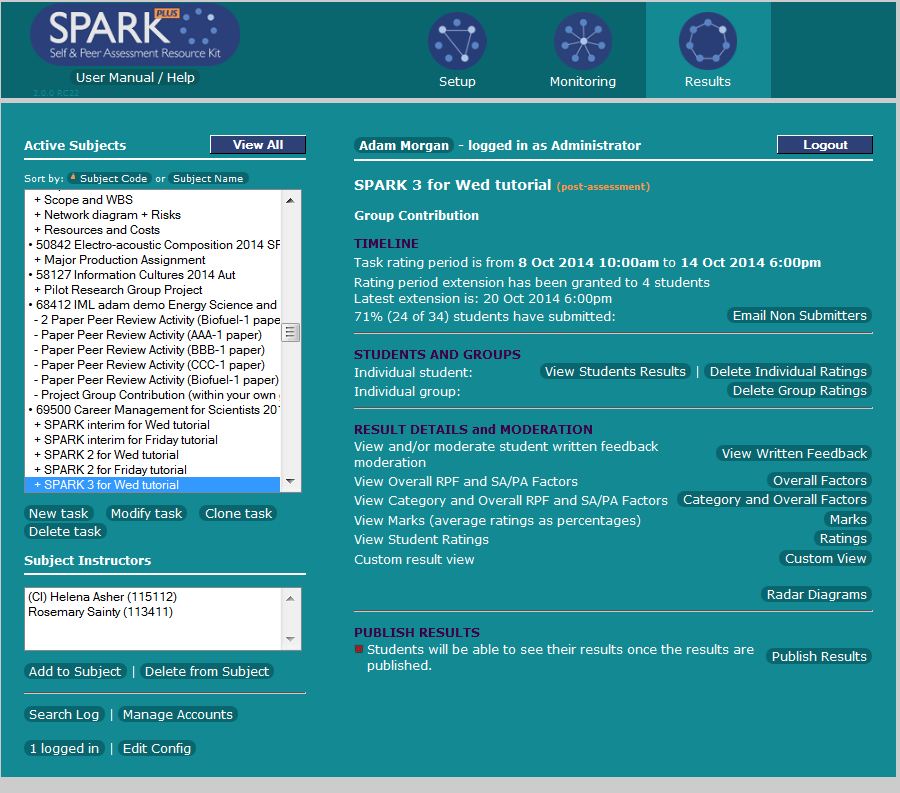 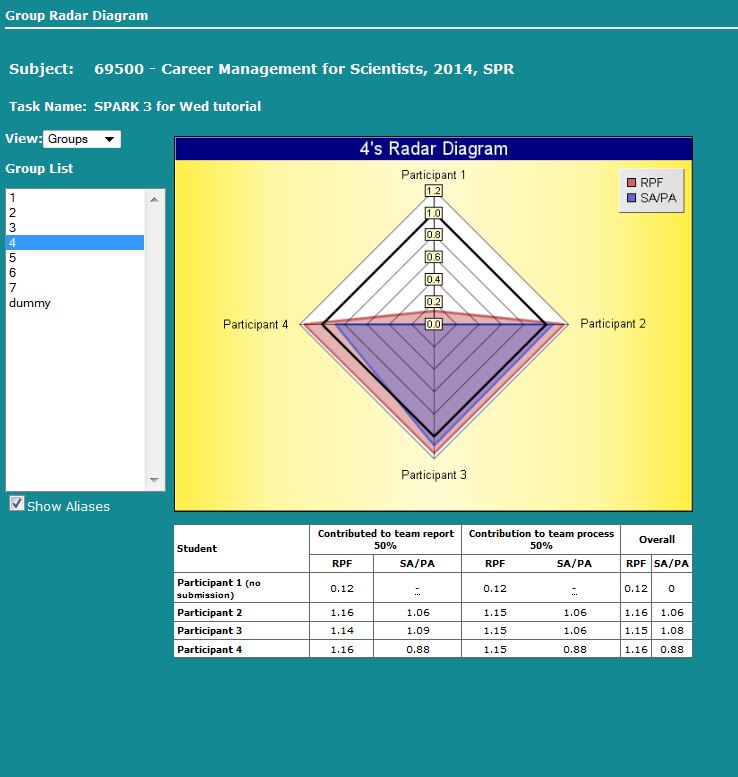 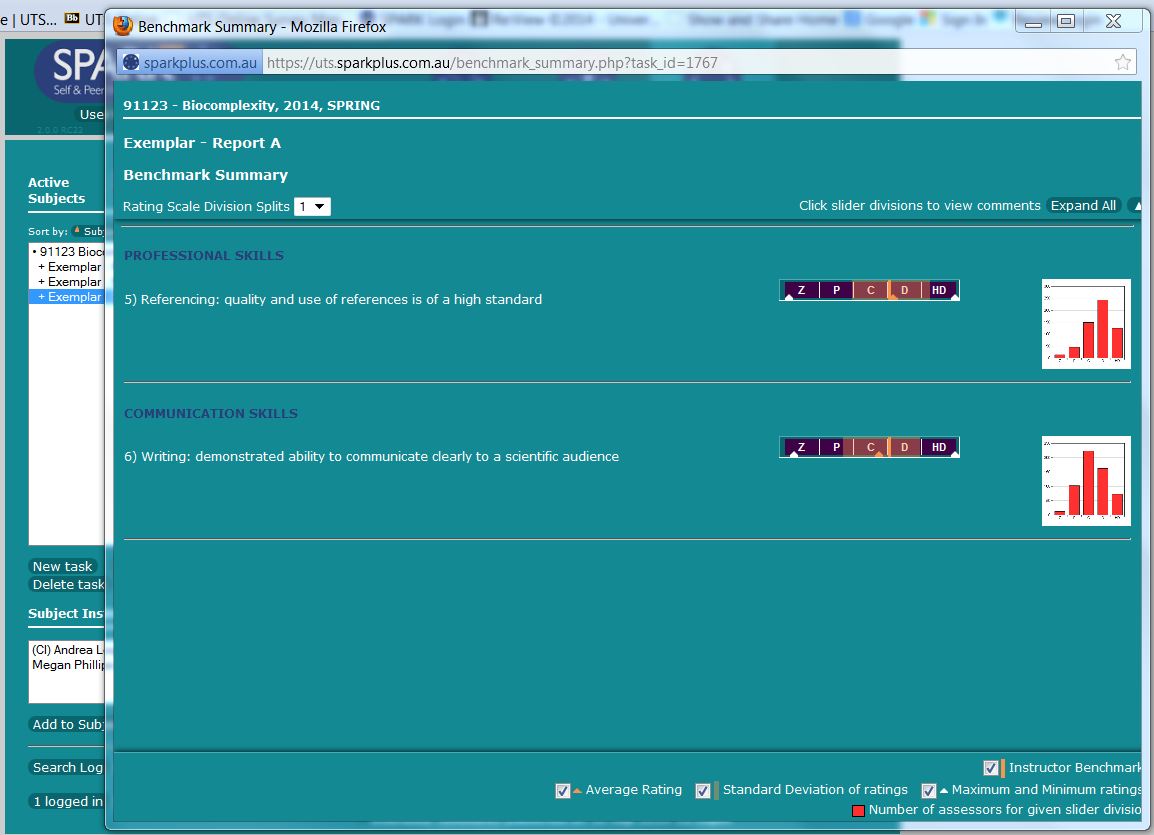 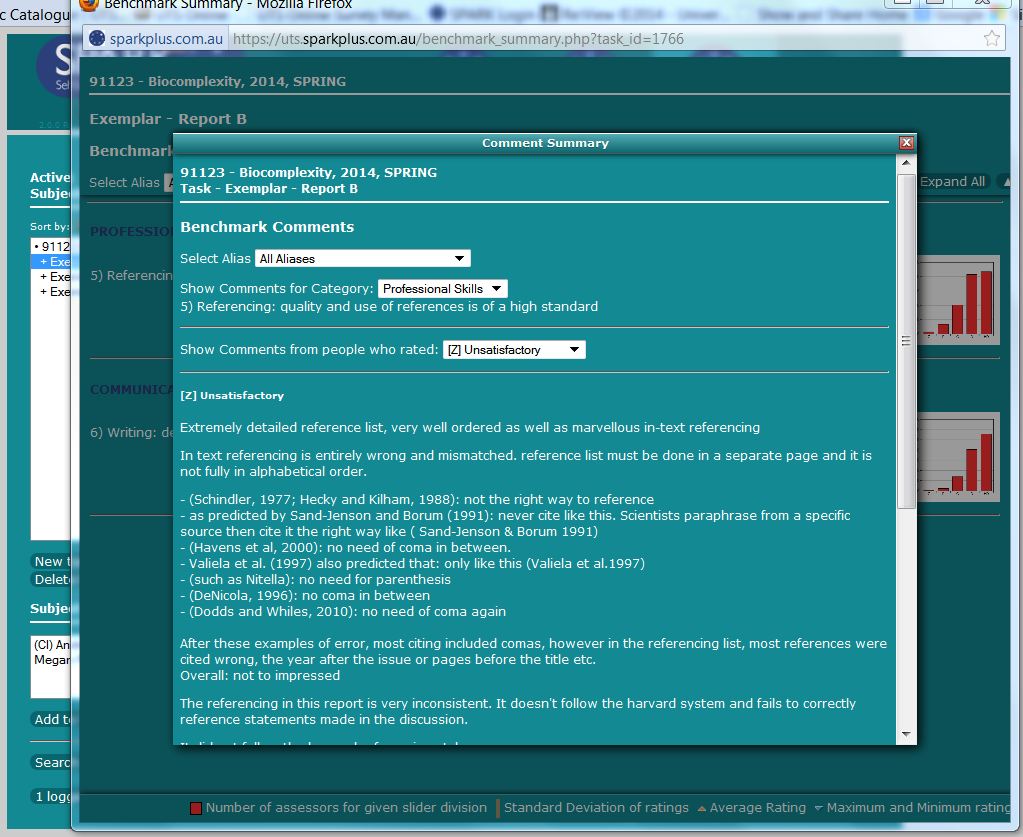 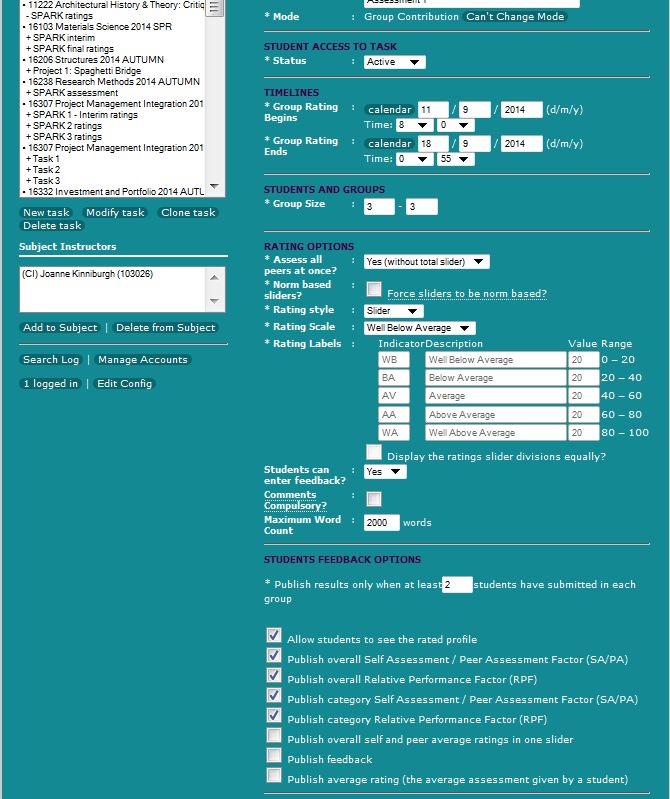 flexible
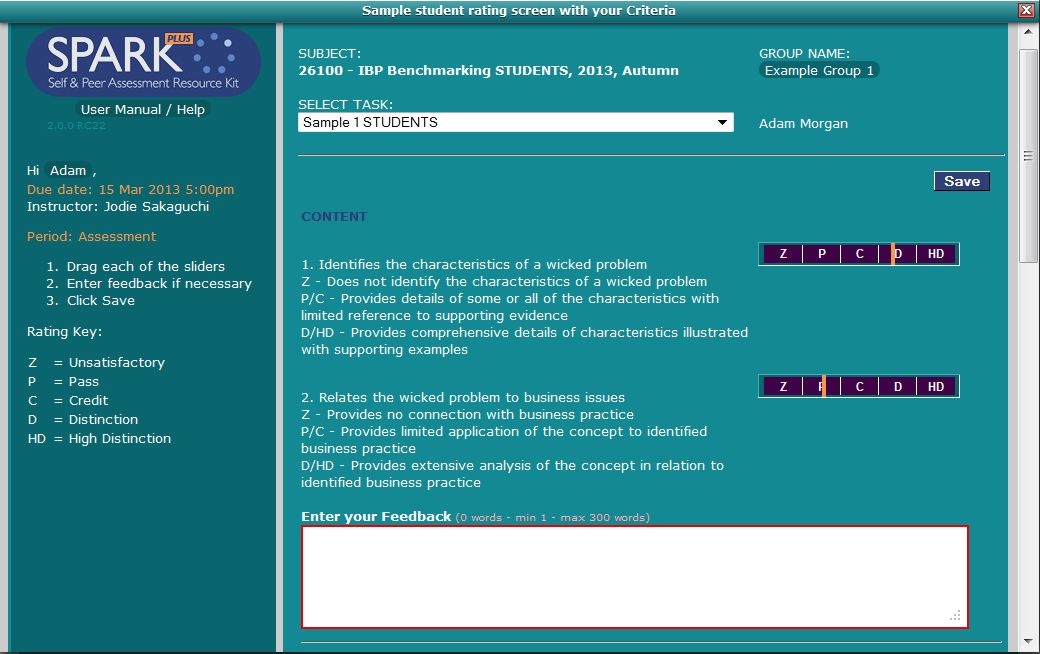 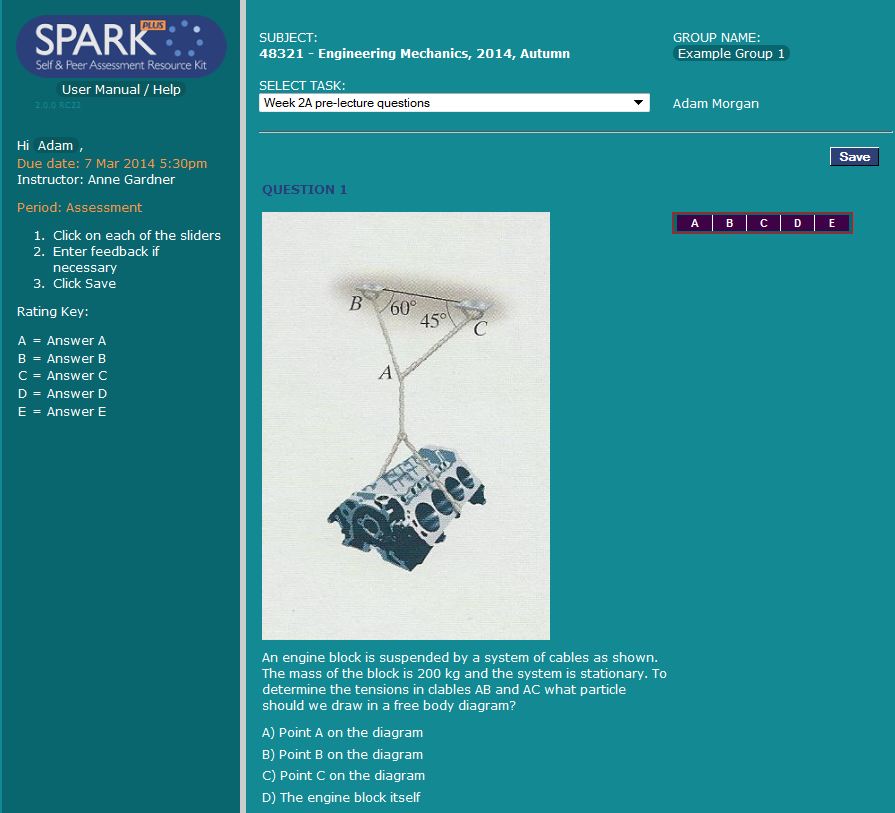 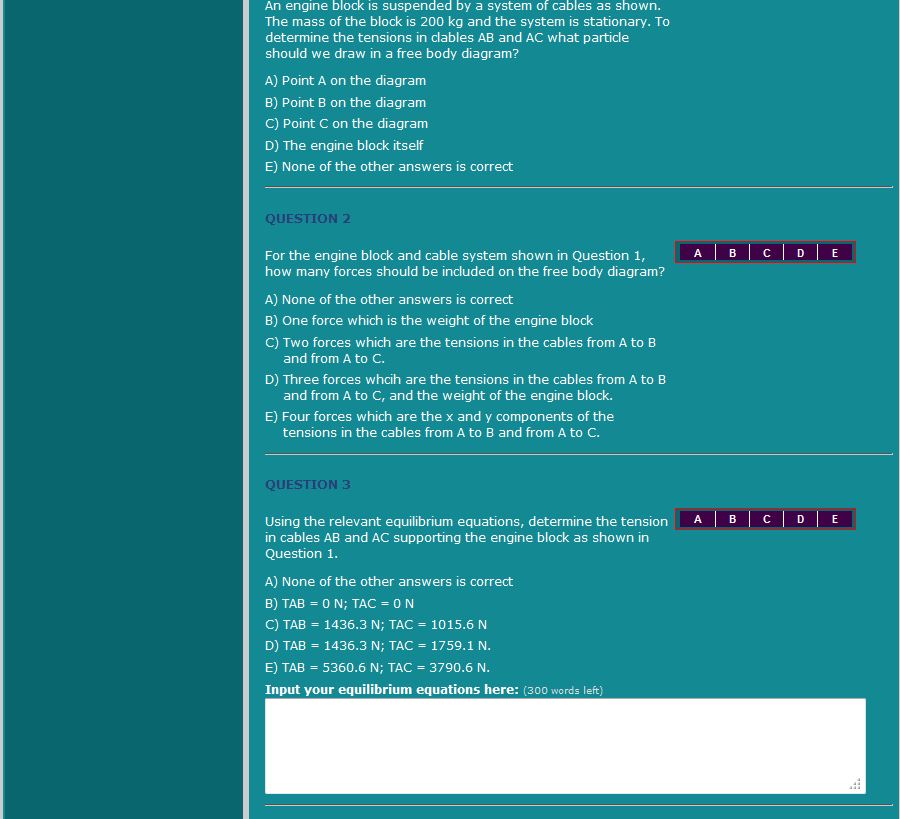 the text box
Questions?